Research Finance: Constructing Budgets and Managing Projects
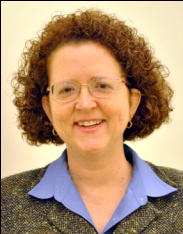 Michelle Melin –Rogovin, MA
Manager of Research Administration 
Feinberg School of Medicine 
Research Administration Services

January, 2012
TOPICS
Managing a Successful Project from the Start


Know your research project in great detail – your budget will be part of your research plan
Understand the barriers that may impede progress
Talk with colleagues who have done similar research
Think of your budget as a map
Utilize experts that can help you navigate university requirements
Start early!
Managing Your Project
Sources of Funding
Experts Available to Help
Award Life Cycle
Principles of Budgeting
Types of Budgets
F&A Rates
Common Mistakes
Budgeting Personnel
Budget Justification
You’re Funded!
Your Responsibilities Negotiating the Award
Re-budgeting
Managing Your Project
Budget Tracking
Carry-Over
No-Cost Extension
Reporting to Sponsors
Effort Reporting
TOPICS
S
Sources of Funding
Managing Your Project
Sources of Funding
Experts Available to Help
Award Life Cycle
Principles of Budgeting
Types of Budgets
F&A Rates
Common Mistakes
Budgeting Personnel
Budget Justification
You’re Funded!
Your Responsibilities Negotiating the Award
Re-budgeting
Managing Your Project
Budget Tracking
Carry-Over
No-Cost Extension
Reporting to Sponsors
Effort Reporting
TOPICS
Experts Available to Help You

Research Administrator

Office of Sponsored Research (OSR)
Grants and Contracts Officer

Accounting for Sponsored Research Services and Programs (ASRSP)
Grants and Contracts Financial Administrator
Managing Your Project
Sources of Funding
Experts Available to Help
Award Life Cycle
Principles of Budgeting
Types of Budgets
F&A Rates
Common Mistakes
Budgeting Personnel
Budget Justification
You’re Funded!
Your Responsibilities Negotiating the Award
Re-budgeting
Managing Your Project
Budget Tracking
Carry-Over
No-Cost Extension
Reporting to Sponsors
Effort Reporting
TOPICS
Award Life Cycle
Managing Your Project
Sources of Funding
Experts Available to Help
Award Life Cycle
Principles of Budgeting
Types of Budgets
F&A Rates
Common Mistakes
Budgeting Personnel
Budget Justification
You’re Funded!
Your Responsibilities Negotiating the Award
Re-budgeting
Managing Your Project
Budget Tracking
Carry-Over
No-Cost Extension
Reporting to Sponsors
Effort Reporting
TOPICS
Principles of Budgeting

 Allocable
 Is this cost borne by the project alone?

Allowable
 Do the project guidelines and the funder guidelines permit you to request this cost? Is it a direct cost (not F&A?)

Reasonable
Is there a basis for this cost that can be independently verified?

Consistent
 Is the sponsor receiving proposals with consistent budgeting from Northwestern?
Managing Your Project
Sources of Funding
Experts Available to Help
Award Life Cycle
Principles of Budgeting
Types of Budgets
F&A Rates
Common Mistakes
Budgeting Personnel
Budget Justification
You’re Funded!
Your Responsibilities Negotiating the Award
Re-budgeting
Managing Your Project
Budget Tracking
Carry-Over
No-Cost Extension
Reporting to Sponsors
Effort Reporting
TOPICS
Types of Budgets

Total Cost
All costs itemized
Modular
Budgeted in modules of $25,000
Clinical Trial
Research costs budgeted per subject
Managing Your Project
Sources of Funding
Experts Available to Help
Award Life Cycle
Principles of Budgeting
Types of Budgets
F&A Rates
Common Mistakes
Budgeting Personnel
Budget Justification
You’re Funded!
Your Responsibilities Negotiating the Award
Re-budgeting
Managing Your Project
Budget Tracking
Carry-Over
No-Cost Extension
Reporting to Sponsors
Effort Reporting
TOPICS
F&A Rates

Direct Costs
+Indirect Costs (F&A)
Total Costs

What is F&A?

The costs that cannot directly be associated to a given research project. 

Federal Rate: 54.5%
Managing Your Project
Sources of Funding
Experts Available to Help
Award Life Cycle
Principles of Budgeting
Types of Budgets
F&A Rates
Common Mistakes
Budgeting Personnel
Budget Justification
You’re Funded!
Your Responsibilities Negotiating the Award
Re-budgeting
Managing Your Project
Budget Tracking
Carry-Over
No-Cost Extension
Reporting to Sponsors
Effort Reporting
TOPICS
Common Budgeting Mistakes


Overestimating 
Ease of obtaining subjects
Research staff efficiency

Underestimating
Time required for project to start, to hire staff, IRB review
Resources needed for the unexpected

Why is overestimation or underestimation a problem?
Managing Your Project
Sources of Funding
Experts Available to Help
Award Life Cycle
Principles of Budgeting
Types of Budgets
F&A Rates
Common Mistakes
Budgeting Personnel
Budget Justification
You’re Funded!
Your Responsibilities Negotiating the Award
Re-budgeting
Managing Your Project
Budget Tracking
Carry-Over
No-Cost Extension
Reporting to Sponsors
Effort Reporting
TOPICS
Budgeting Personnel

Northwestern University
Faculty
Staff
Subcontractors
Rehabilitation Institute of Chicago
Children’s Memorial Hospital
Northwestern Memorial Hospital
Consultants
Need special permission if consultant is from NU!
Managing Your Project
Sources of Funding
Experts Available to Help
Award Life Cycle
Principles of Budgeting
Types of Budgets
F&A Rates
Common Mistakes
Budgeting Personnel
Budget Justification
You’re Funded!
Your Responsibilities Negotiating the Award
Re-budgeting
Managing Your Project
Budget Tracking
Carry-Over
No-Cost Extension
Reporting to Sponsors
Effort Reporting
TOPICS
Writing a Budget Justification That Supports Your Proposal

AIM:

 To clearly allocate financial resources to your research plan according to the priority of the activity.
Managing Your Project
Sources of Funding
Experts Available to Help
Award Life Cycle
Principles of Budgeting
Types of Budgets
F&A Rates
Common Mistakes
Budgeting Personnel
Budget Justification
You’re Funded!
Your Responsibilities Negotiating the Award
Re-budgeting
Managing Your Project
Budget Tracking
Carry-Over
No-Cost Extension
Reporting to Sponsors
Effort Reporting
TOPICS
Writing a Budget Justification That Supports Your Proposal

Key Steps:

Follow sponsor proposal instructions as closely as possible, providing as much detail as necessary

Be organized in the order of the detailed budget page

Give additional details about significant items summarized on the budget page

Explain why each item on the budget page is needed to accomplish the proposed research

Make it clear that all budget requests are reasonable and consistent with sponsor and university policies
Managing Your Project
Sources of Funding
Experts Available to Help
Award Life Cycle
Principles of Budgeting
Types of Budgets
F&A Rates
Common Mistakes
Budgeting Personnel
Budget Justification
You’re Funded!
Your Responsibilities Negotiating the Award
Re-budgeting
Managing Your Project
Budget Tracking
Carry-Over
No-Cost Extension
Reporting to Sponsors
Effort Reporting
TOPICS
Congratulations! You’re funded!



Now the work begins!
Managing Your Project
Sources of Funding
Experts Available to Help
Award Life Cycle
Principles of Budgeting
Types of Budgets
F&A Rates
Common Mistakes
Budgeting Personnel
Budget Justification
You’re Funded!
Your Responsibilities Negotiating the Award
Re-budgeting
Managing Your Project
Budget Tracking
Carry-Over
No-Cost Extension
Reporting to Sponsors
Effort Reporting
TOPICS
Your Responsibilities as a PI

Know the rules of your award.

Develop a good relationship with your project officer.

Understand your commitment to the sponsor, and the commitments of everyone named on your project.

Understand and track your budget to plan each month.

Monitor your subcontractors. 

Hold regular meetings with your co-Is and staff, and subcontractors. 
Require agendas, reports and minutes, track follow up for activity reports and year-end reporting
Do not sign off on subcontractor invoices if they are not doing the work – the prime is ultimately responsible
Managing Your Project
Sources of Funding
Experts Available to Help
Award Life Cycle
Principles of Budgeting
Types of Budgets
F&A Rates
Common Mistakes
Budgeting Personnel
Budget Justification
You’re Funded!
Your Responsibilities Negotiating the Award
Re-budgeting
Managing Your Project
Budget Tracking
Carry-Over
No-Cost Extension
Reporting to Sponsors
Effort Reporting
TOPICS
Your Responsibilities – Part 2

Know your project milestones and produce reports on time.

Use university resources and systems; if you have questions, ask.

Do not sign anything if it is not correct. Know what you are signing.

Explain your research activities to your research administration team (in a timely manner)  – it helps us to help you accomplish your goals and maintain compliance.
Managing Your Project
Sources of Funding
Experts Available to Help
Award Life Cycle
Principles of Budgeting
Types of Budgets
F&A Rates
Common Mistakes
Budgeting Personnel
Budget Justification
You’re Funded!
Your Responsibilities Negotiating the Award
Re-budgeting
Managing Your Project
Budget Tracking
Carry-Over
No-Cost Extension
Reporting to Sponsors
Effort Reporting
TOPICS
Negotiating the Award

OSR will negotiate award and set up your spending authority (account). 
Request a pre-spending account if work needs to begin by a certain date. 
You are ultimately responsible for the deliverables and the budget on the award; setting up systems to monitor and manage the project are key.
Managing Your Project
Sources of Funding
Experts Available to Help
Award Life Cycle
Principles of Budgeting
Types of Budgets
F&A Rates
Common Mistakes
Budgeting Personnel
Budget Justification
You’re Funded!
Your Responsibilities Negotiating the Award
Re-budgeting
Managing Your Project
Budget Tracking
Carry-Over
No-Cost Extension
Reporting to Sponsors
Effort Reporting
TOPICS
Re-Budgeting Your Award

Seek input from your project officer. 

Re-budget without affecting your scope of work. 

Do not cut your effort unless absolutely necessary.

Follow the 25% rule.
 
Avoid reducing your effort by more than 25%

Avoid moving more than 25% of expenses to salary or vice versa.
Managing Your Project
Sources of Funding
Experts Available to Help
Award Life Cycle
Principles of Budgeting
Types of Budgets
F&A Rates
Common Mistakes
Budgeting Personnel
Budget Justification
You’re Funded!
Your Responsibilities Negotiating the Award
Re-budgeting
Managing Your Project
Budget Tracking
Carry-Over
No-Cost Extension
Reporting to Sponsors
Effort Reporting
TOPICS
Managing Your Research Project

Regular team meetings to review accrual, report on progress and anticipate road blocks
Review financial reports regularly to ensure expenses are hitting accounts in a timely manner.
If there are snags with the project and there is a need to re-budget or reassign resources, it’s best to anticipate this early and talk to the sponsor.
There are lots of resources to help with this.
Managing Your Project
Sources of Funding
Experts Available to Help
Award Life Cycle
Principles of Budgeting
Types of Budgets
F&A Rates
Common Mistakes
Budgeting Personnel
Budget Justification
You’re Funded!
Your Responsibilities Negotiating the Award
Re-budgeting
Managing Your Project
Budget Tracking
Carry-Over
No-Cost Extension
Reporting to Sponsors
Effort Reporting
TOPICS
Tracking Your Spending

Questions to Ask:

What have I spent in the last month, last three months, last year, as compared to budget?

IF I change nothing am I expected to stay on budget through the end of the year?

IF I make a change, will I still stay on budget, and if not, what other allowed changes can I make to adjust?
Managing Your Project
Sources of Funding
Experts Available to Help
Award Life Cycle
Principles of Budgeting
Types of Budgets
F&A Rates
Common Mistakes
Budgeting Personnel
Budget Justification
You’re Funded!
Your Responsibilities Negotiating the Award
Re-budgeting
Managing Your Project
Budget Tracking
Carry-Over
No-Cost Extension
Reporting to Sponsors
Effort Reporting
TOPICS
Requesting a Budget Carry-Over


What is it?
A carry-over is a request to use unused funds from the prior year’s budget period for the next budget year that would otherwise be unavailable.

When Does it Occur?
At the end of the budget year for the project. 

Is it necessary to request funds from the sponsor?
It depends on the terms. NU participates in the FDP. The first carry-over can be requested from OSR if the terms are under FDP.
Managing Your Project
Sources of Funding
Experts Available to Help
Award Life Cycle
Principles of Budgeting
Types of Budgets
F&A Rates
Common Mistakes
Budgeting Personnel
Budget Justification
You’re Funded!
Your Responsibilities Negotiating the Award
Re-budgeting
Managing Your Project
Budget Tracking
Carry-Over
No-Cost Extension
Reporting to Sponsors
Effort Reporting
TOPICS
Requesting a No-Cost Extension


What is it?
A no-cost extension is a request to extend the budget period on a project to continue work until the scientific aims are met, whether or not there is funding available to do the work. 

When Does it Occur?
At the end of the budget period for the project.
Managing Your Project
Sources of Funding
Experts Available to Help
Award Life Cycle
Principles of Budgeting
Types of Budgets
F&A Rates
Common Mistakes
Budgeting Personnel
Budget Justification
You’re Funded!
Your Responsibilities Negotiating the Award
Re-budgeting
Managing Your Project
Budget Tracking
Carry-Over
No-Cost Extension
Reporting to Sponsors
Effort Reporting
TOPICS
Reporting to Sponsors


Progress Reports/Financial Reports
Financials
Meeting Minutes, Progress Reports
Research Data
Evaluation Surveys
Correspondence with sponsor, site visits
Format, preparation are important
eSnap reporting takes time
Allow for OSR and ASRSP to generate reports
Managing Your Project
Sources of Funding
Experts Available to Help
Award Life Cycle
Principles of Budgeting
Types of Budgets
F&A Rates
Common Mistakes
Budgeting Personnel
Budget Justification
You’re Funded!
Your Responsibilities Negotiating the Award
Re-budgeting
Managing Your Project
Budget Tracking
Carry-Over
No-Cost Extension
Reporting to Sponsors
Effort Reporting
TOPICS
Effort Reporting

You may already be certifying your effort in the ERS system. 
Accountability to the Federal government: we are charging them for the labor expended on grants and contracts.
Directly certified by the person performing the labor, or the person supervising the individual.
Auditable, can be compared with clinic records
Managing Your Project
Sources of Funding
Experts Available to Help
Award Life Cycle
Principles of Budgeting
Types of Budgets
F&A Rates
Common Mistakes
Budgeting Personnel
Budget Justification
You’re Funded!
Your Responsibilities Negotiating the Award
Re-budgeting
Managing Your Project
Budget Tracking
Carry-Over
No-Cost Extension
Reporting to Sponsors
Effort Reporting
TOPICS
Three Things Every PI Should Know About Effort 

1. What is my total professional effort? (All positions)
2. What is my base salary (available to propose on grants) and effort (available to propose based on other support) on each source of support?
3. How are clinical commitments, VA commitments, and teaching commitments managed in concert with sponsored research commitments?

“Given what I understand about my available research effort, what is my commitment to the sponsor on X project, and did I work more or less on it this quarter?”
Managing Your Project
Sources of Funding
Experts Available to Help
Award Life Cycle
Principles of Budgeting
Types of Budgets
F&A Rates
Common Mistakes
Budgeting Personnel
Budget Justification
You’re Funded!
Your Responsibilities Negotiating the Award
Re-budgeting
Managing Your Project
Budget Tracking
Carry-Over
No-Cost Extension
Reporting to Sponsors
Effort Reporting
TOPICS
The More You Know…


If you are on a K award, your commitment to the sponsor is 75%. No matter what. 
Understanding what constitutes 100% of your total professional effort is key to understanding effort reporting.
You are entitled to guidance regarding effort reporting, please ask for it.
Managing Your Project
Sources of Funding
Experts Available to Help
Award Life Cycle
Principles of Budgeting
Types of Budgets
F&A Rates
Common Mistakes
Budgeting Personnel
Budget Justification
You’re Funded!
Your Responsibilities Negotiating the Award
Re-budgeting
Managing Your Project
Budget Tracking
Carry-Over
No-Cost Extension
Reporting to Sponsors
Effort Reporting
TOPICS
Research is Rewarding for All of Us

 There is an extensive infrastructure of people to help you build your research career.
 We know that the process is often burdensome and we want to reduce the burden to help you concentrate on your career.
 We are rewarded by assisting you in achieving your career success and your research outcomes.
 If you need help with finding funding, or with moving an application forward, or getting something fixed, ask. 

We want you to concentrate on your work!
Managing Your Project
Sources of Funding
Experts Available to Help
Award Life Cycle
Principles of Budgeting
Types of Budgets
F&A Rates
Common Mistakes
Budgeting Personnel
Budget Justification
You’re Funded!
Your Responsibilities Negotiating the Award
Re-budgeting
Managing Your Project
Budget Tracking
Carry-Over
No-Cost Extension
Reporting to Sponsors
Effort Reporting